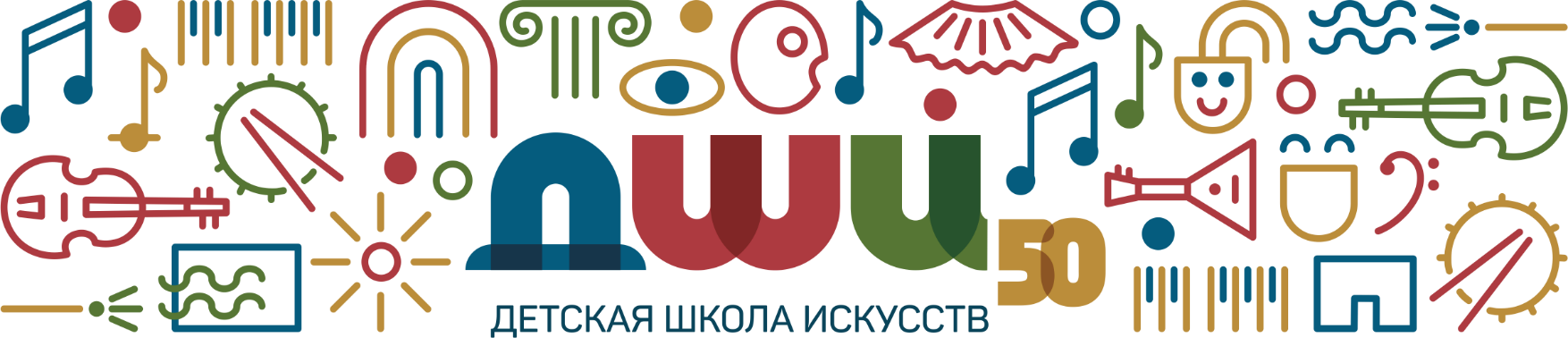 ОПТИМИЗАЦИЯ СИСТЕМЫ НАВИГАЦИИ В УЧЕБНЫХ КОРПУСАХ ДШИ № 50
Автор проекта: Нарватова Наталья Владимировна
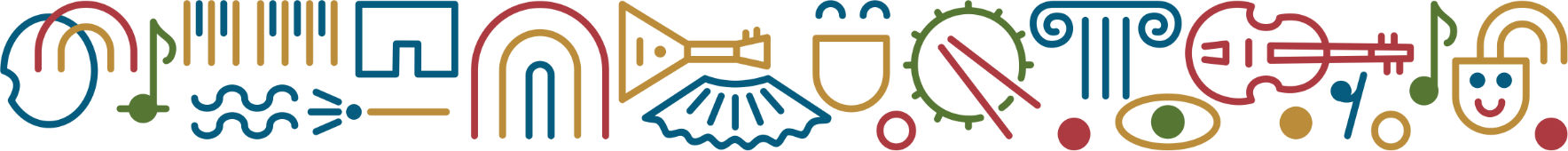 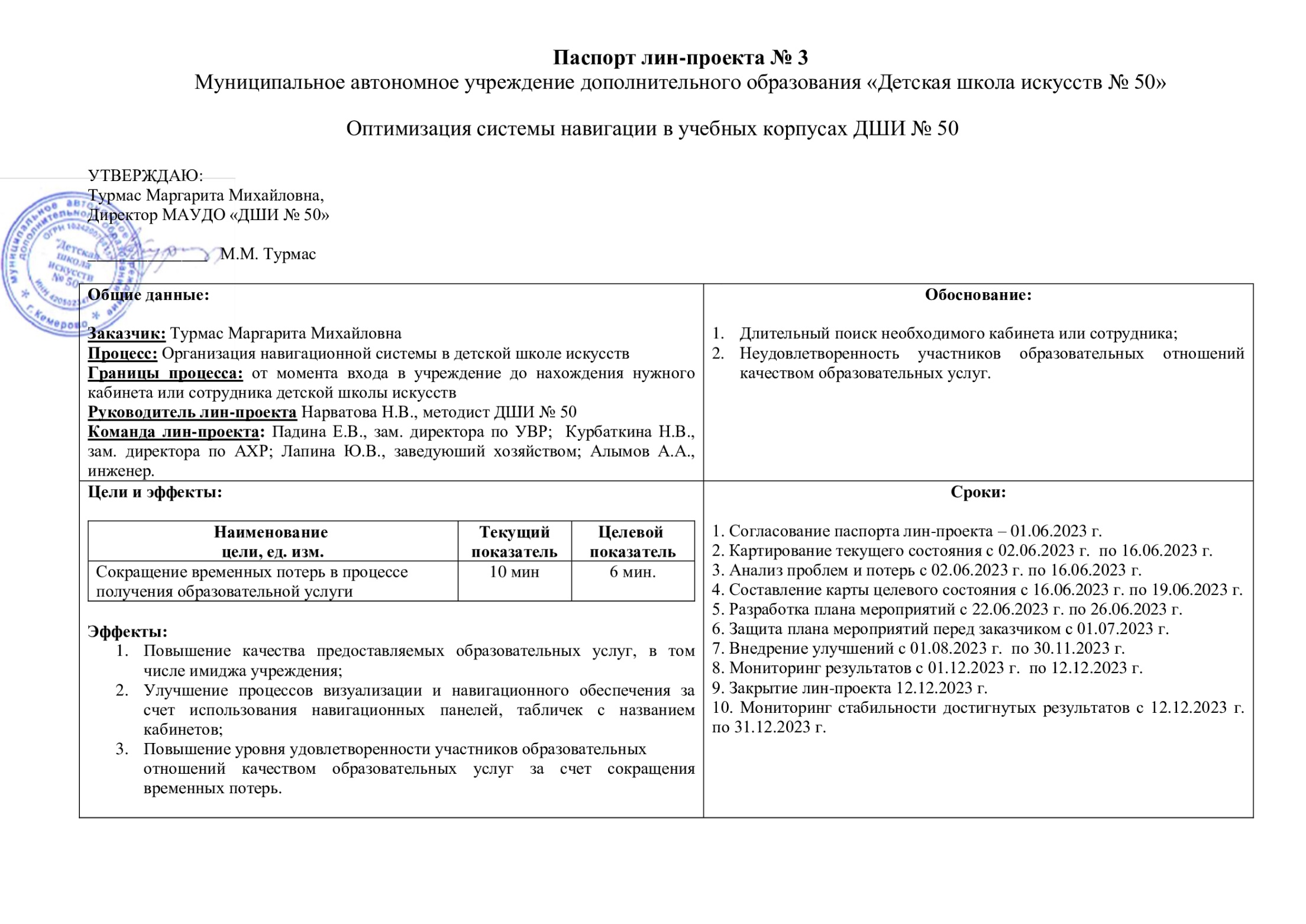 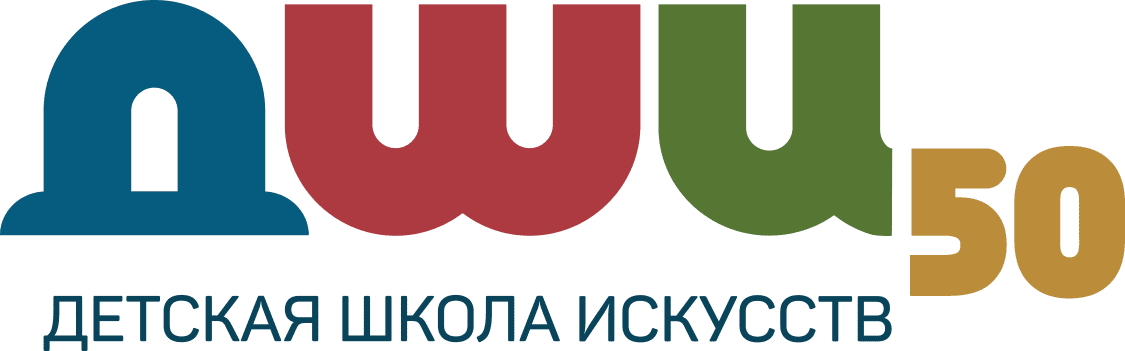 Команда проекта
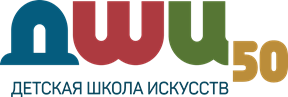 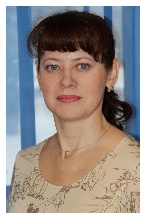 Нарватова Н.В., методист – руководитель проекта
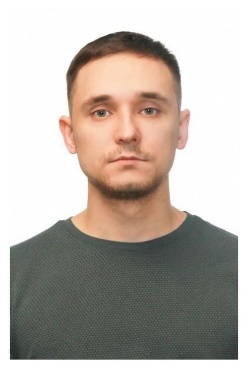 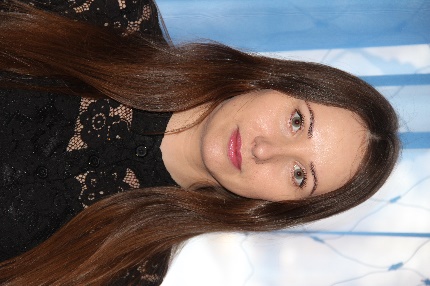 Кутырева И.Ю. – 
лаборант
Алымов А.А. – инженер
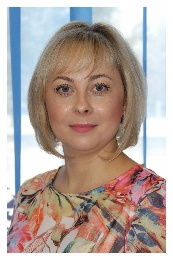 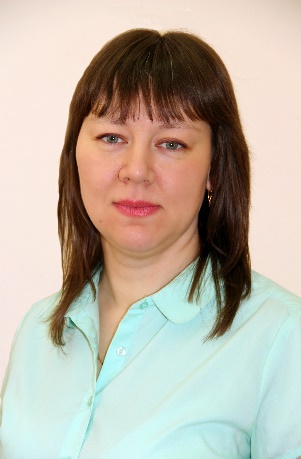 Лапина Ю.В. – заведующий хозяйством
Падина Е.В. – 
зам. директора по УВР
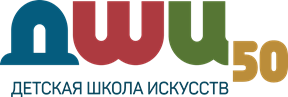 Легенда проекта
- посетитель
1
- администрация
- сотрудник ДШИ № 50
- преподаватель
2
- ёж
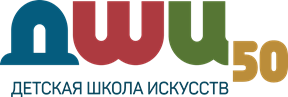 Карта текущего состояния процесса
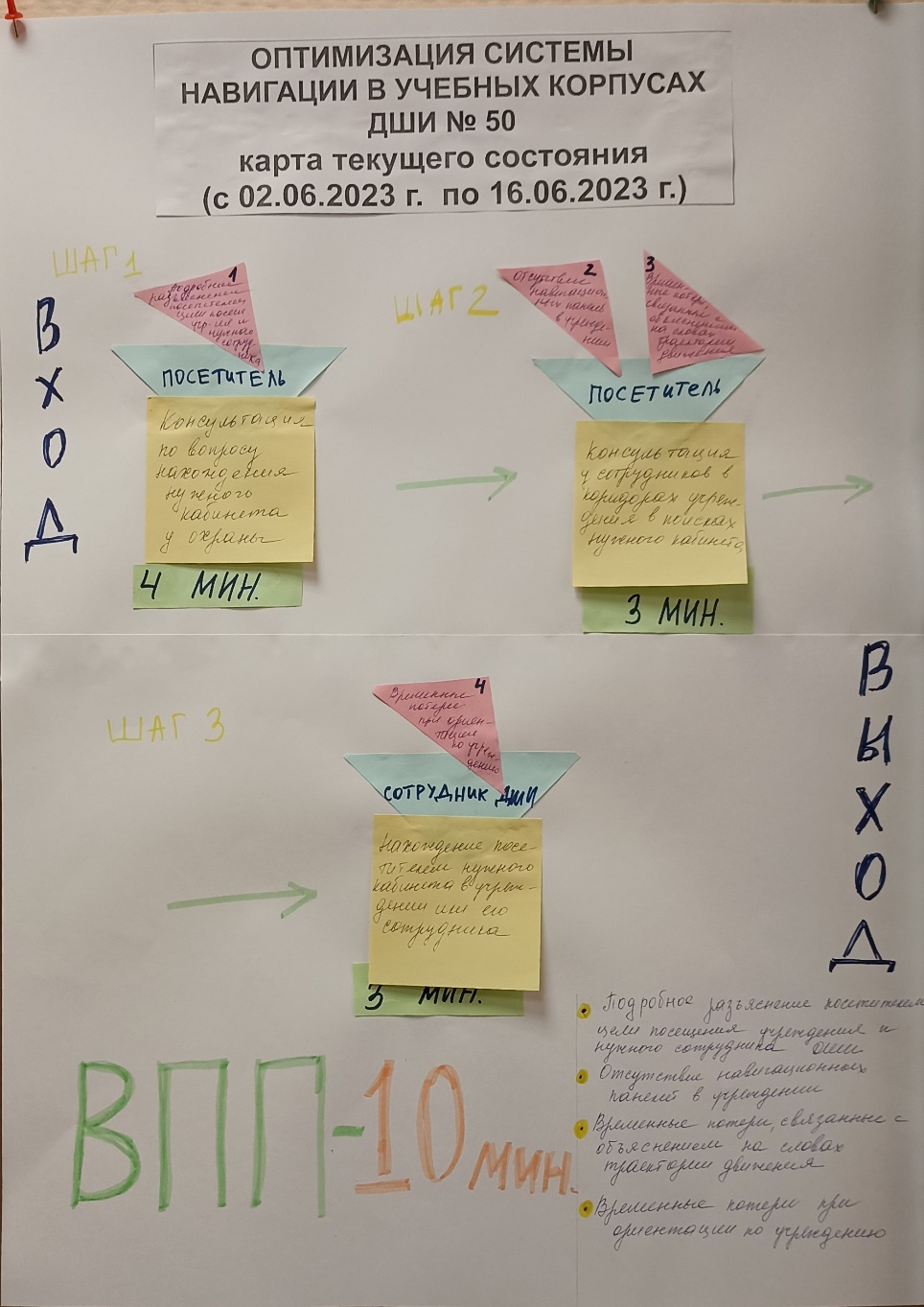 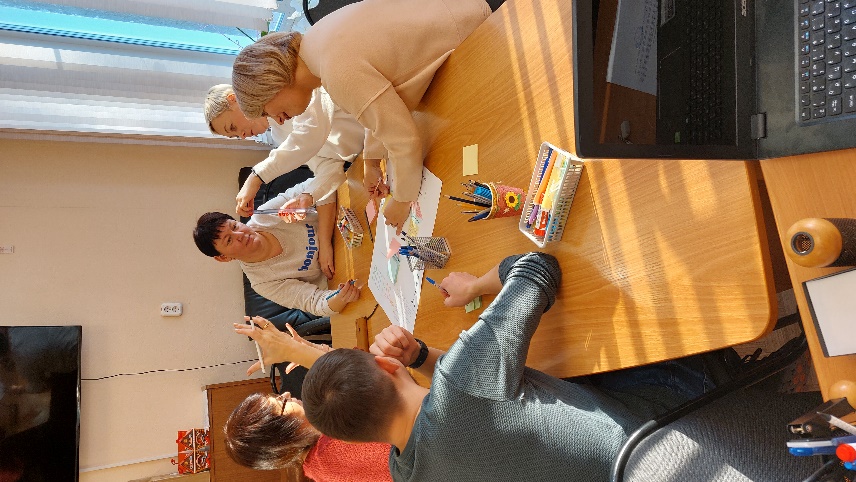 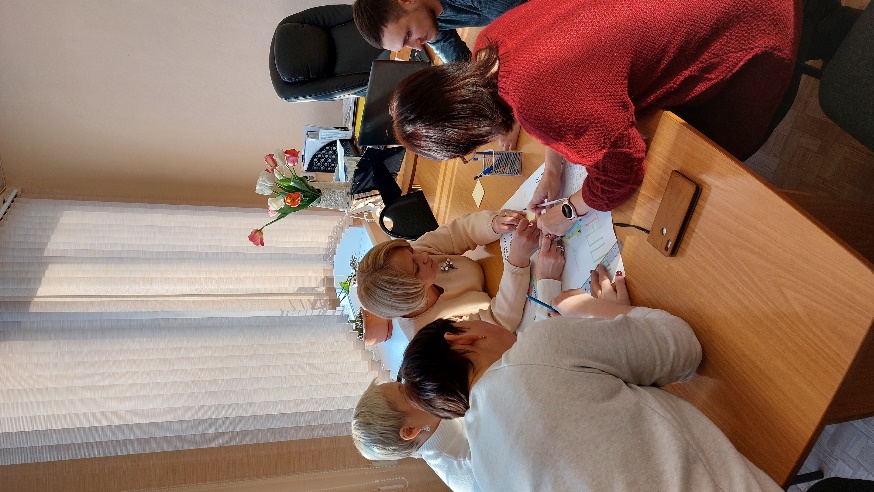 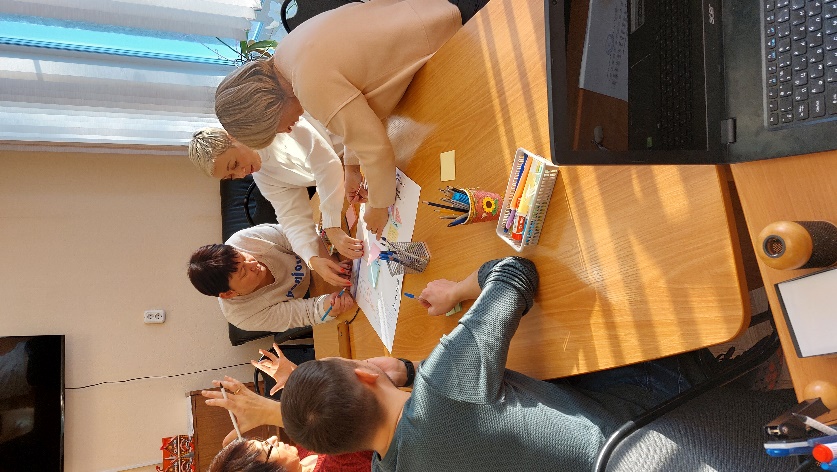 Карта текущего состояния процесса ВПП – 10 мин.
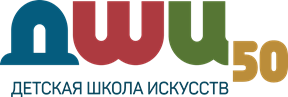 4
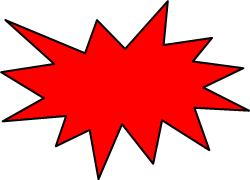 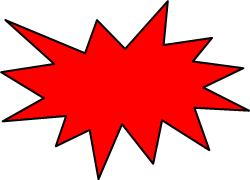 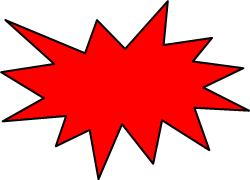 2
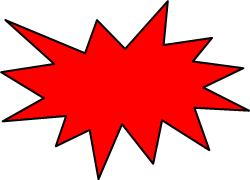 Шаг 2
Шаг 3
Шаг 1
1
3
вход
выход
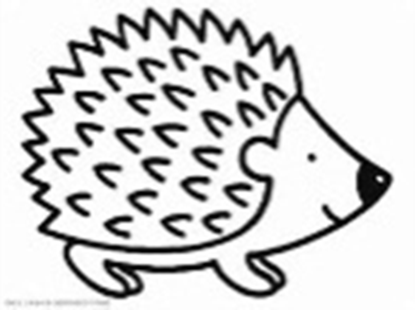 Анализ проблем
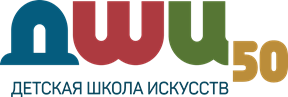 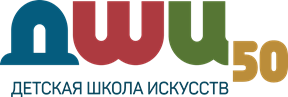 Пирамида проблем
Не выявлено
Не выявлено
Подробное разъяснение посетителем цели посещения учреждения и нужного сотрудника ДШИ;
Отсутствие системы навигации в учреждении;
Временные потери, связанные с объяснением на словах траектории движения;
Временные потери при ориентации по учреждению.
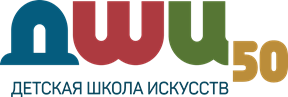 Карта целевого состояния процесса
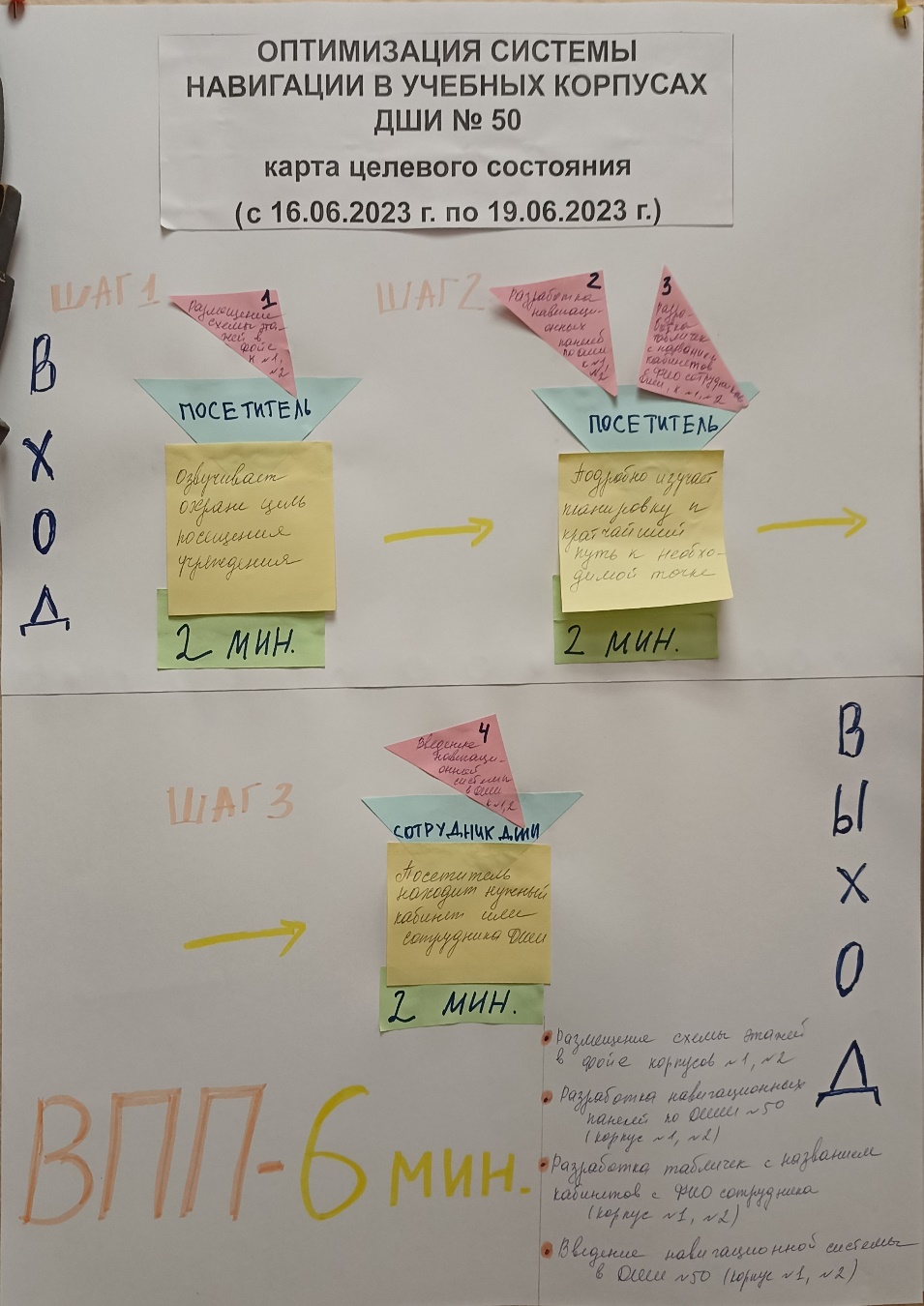 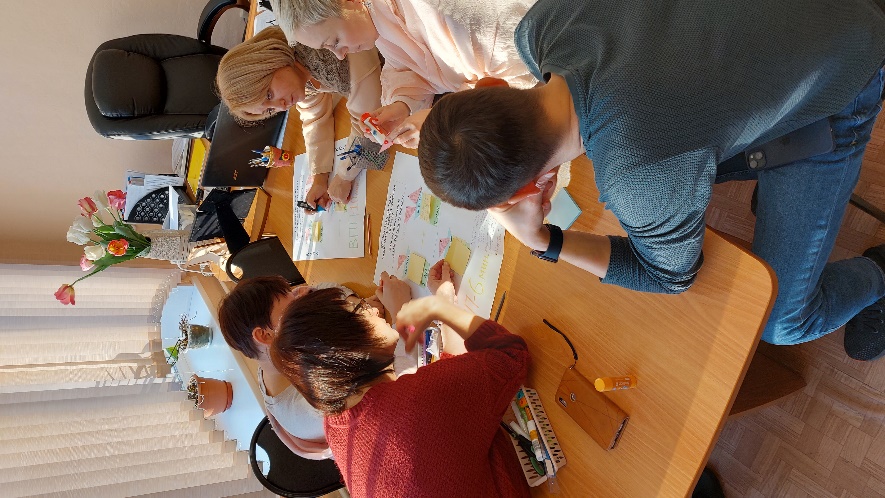 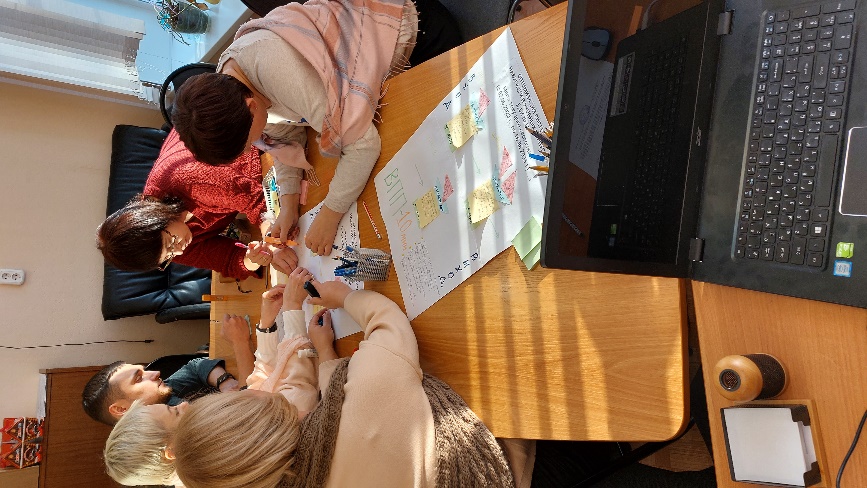 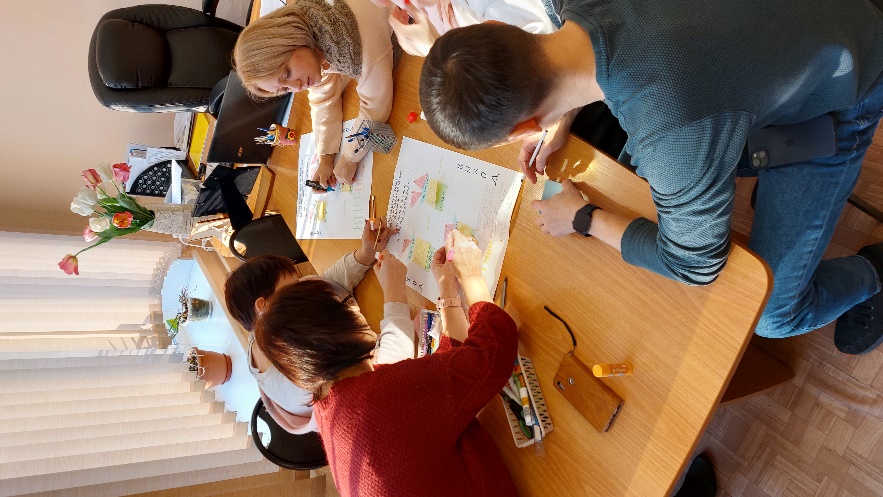 Карта целевого состояния процесса ВПП – 6 мин.
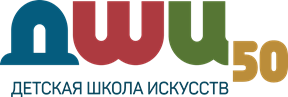 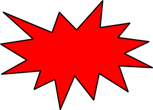 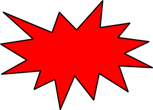 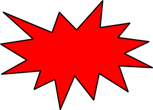 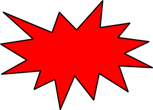 1
3
4
2
Шаг 2
Шаг 3
Шаг 1
выход
вход
План мероприятий по  устранению проблем
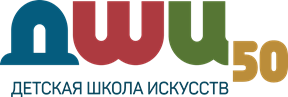 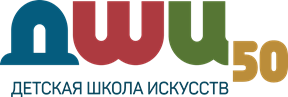 Достигнутые результаты
Визуализация («Было» – «Стало»)
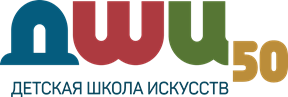 Не было подробного разъяснения посетителем цели посещения учреждения и нужного сотрудника ДШИ !!!
Размещены схемы этажей в фойе корпусов № 1, № 2
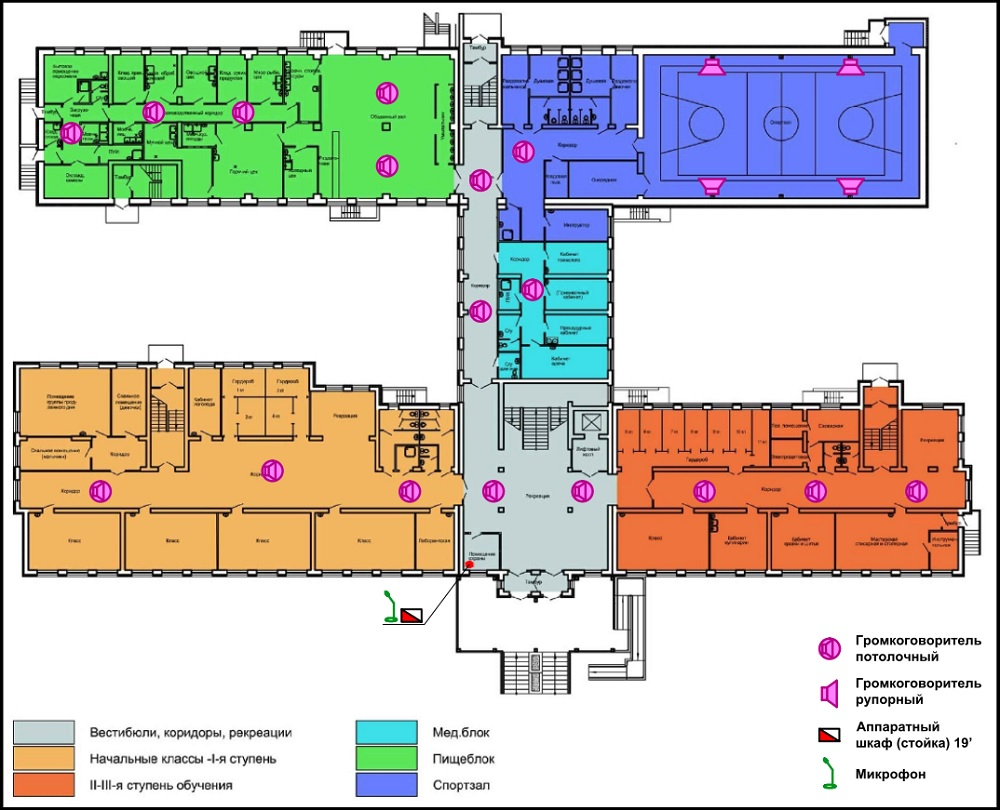 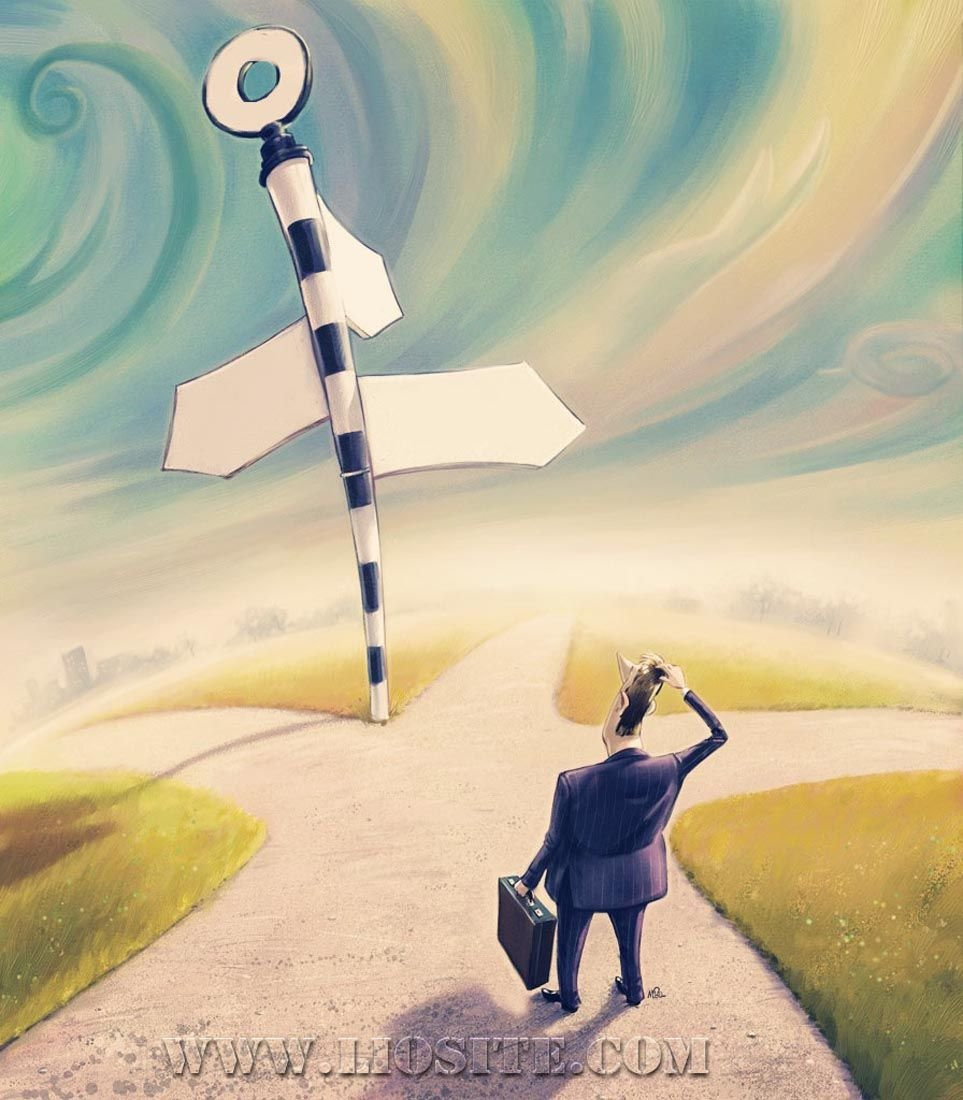 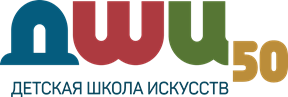 Визуализация («Было» – «Стало»)
Разработаны навигационные панели по ДШИ № 50 
(корпус № 1, № 2)
Отсутствовали навигационные панели в учреждении
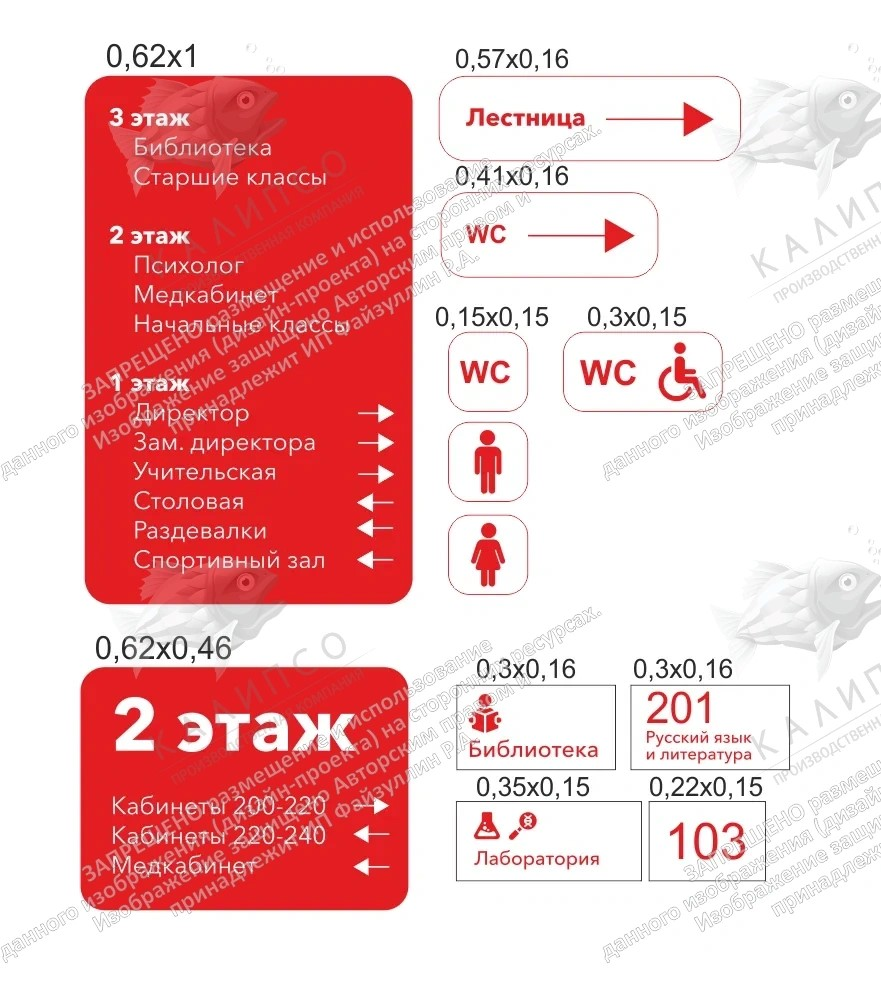 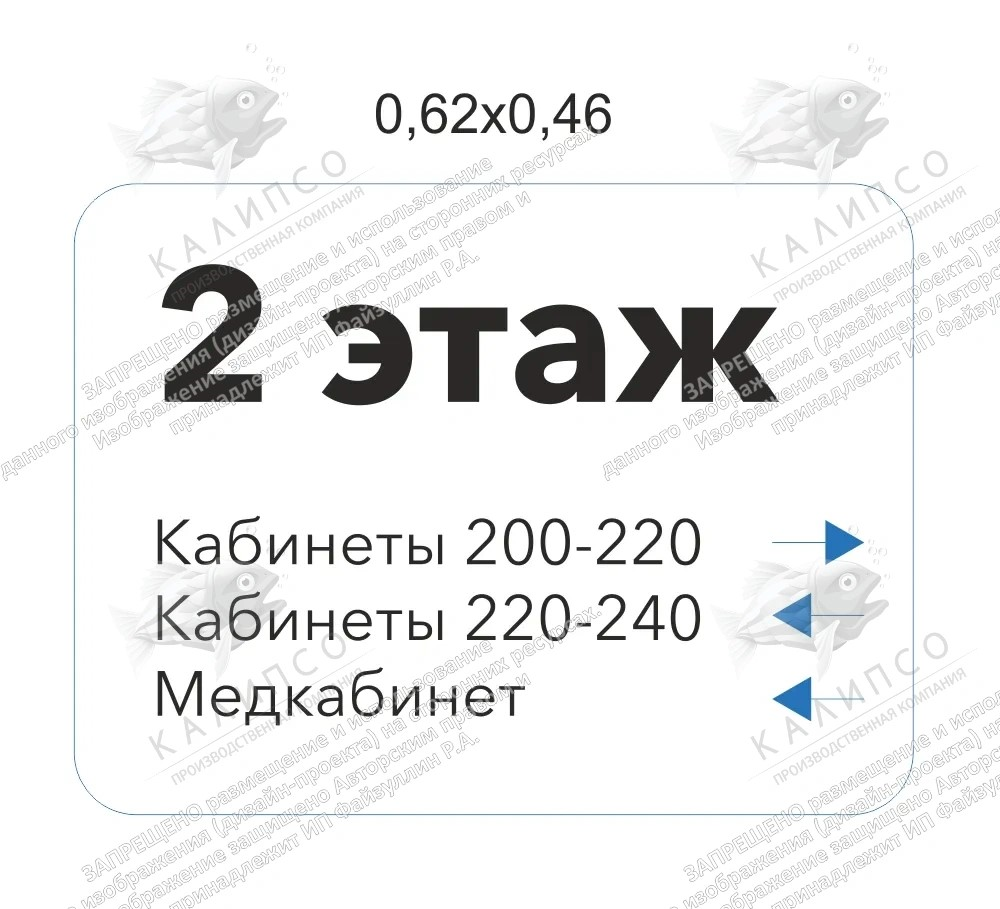 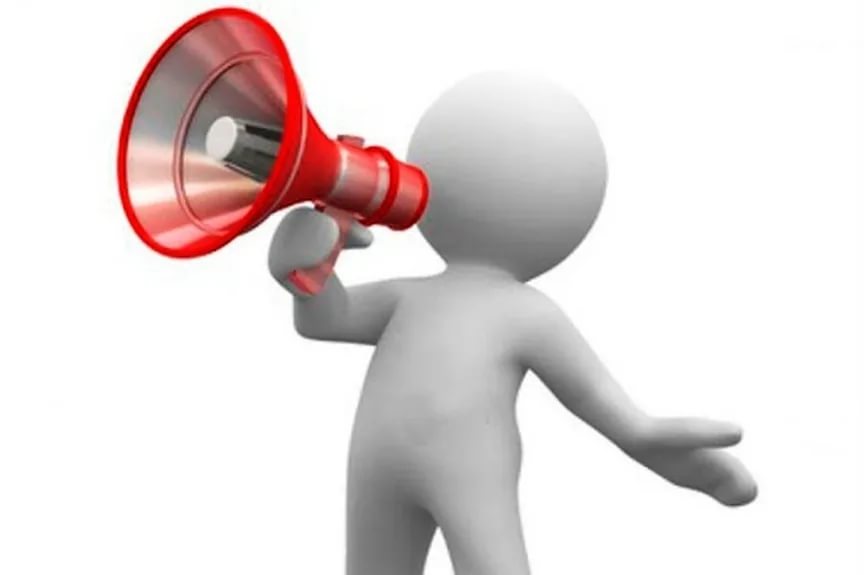 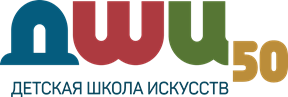 Визуализация («Было» – «Стало»)
Разработаны таблички с названием кабинетов с ФИО сотрудников ДШИ № 50 
(корпус № 1, № 2)
Не было четкого разъяснениями от сотрудников по нахождению нужного кабинета
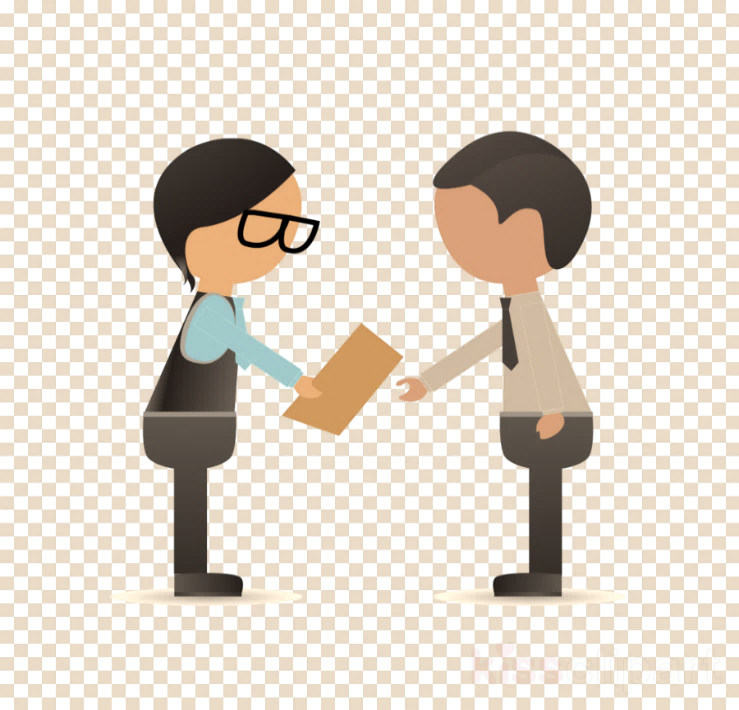 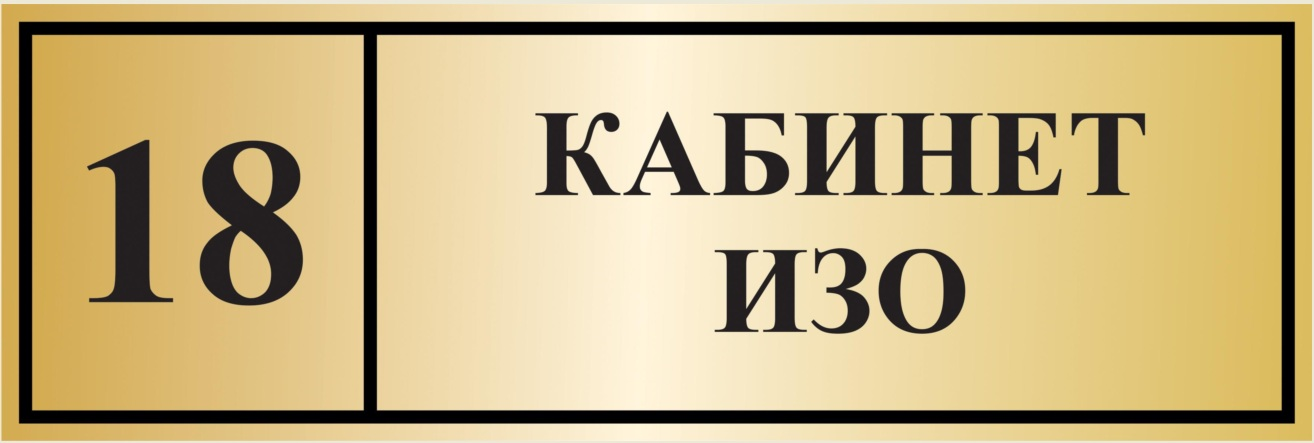 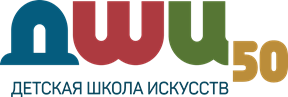 Визуализация («Было» – «Стало»)
Введение навигационной системы 
в ДШИ № 50 (корпус № 1, № 2)
Временные потери при ориентации по учреждению
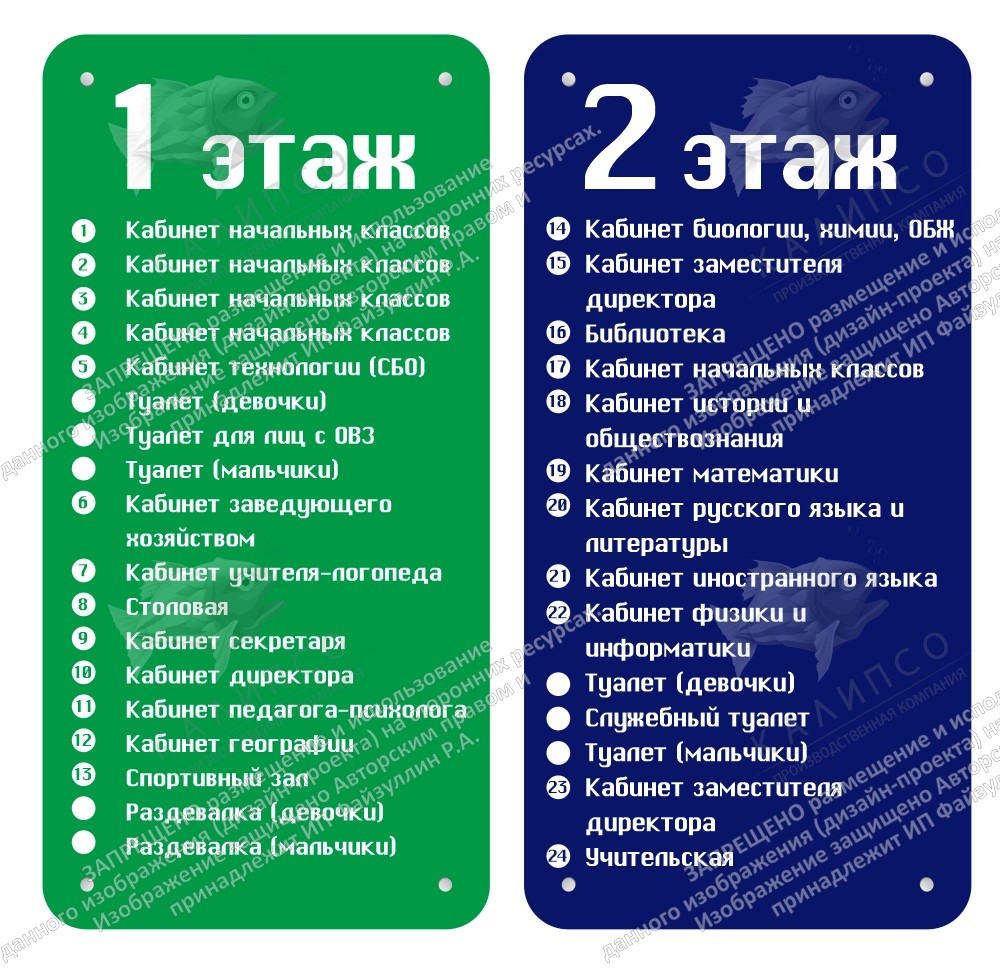 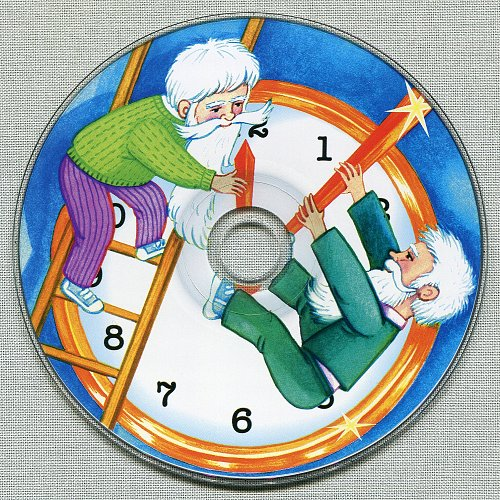 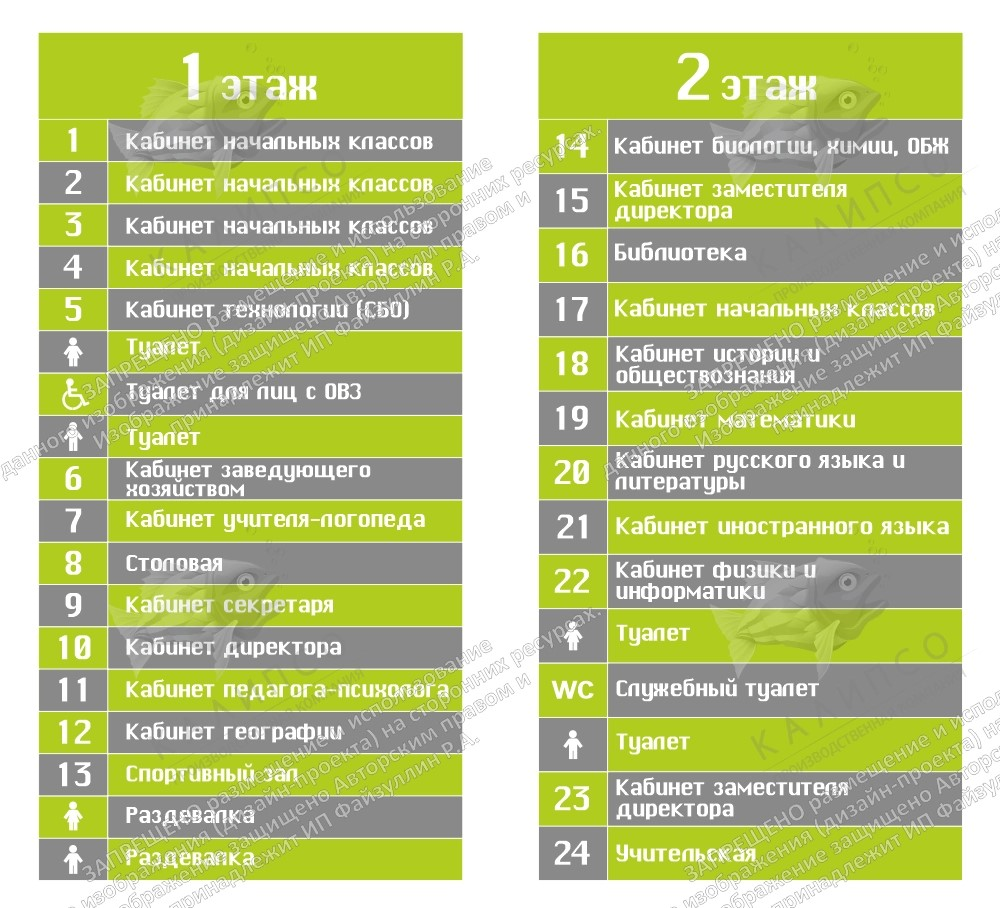 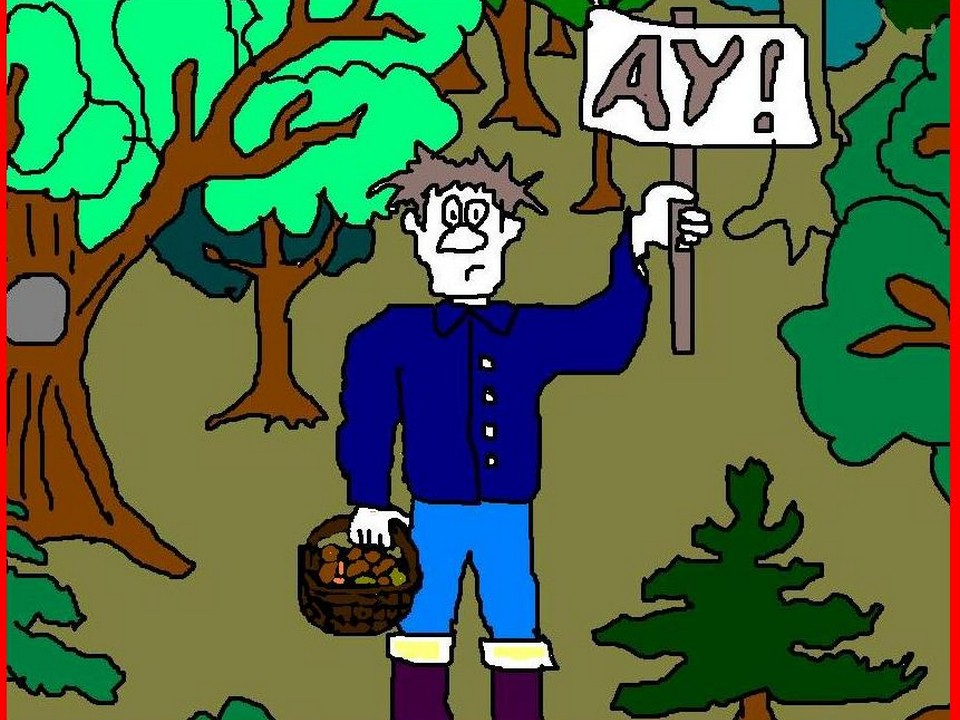 Разработанные стандарты (СОК) по внедренным улучшениям
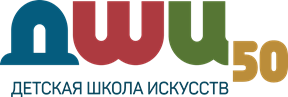 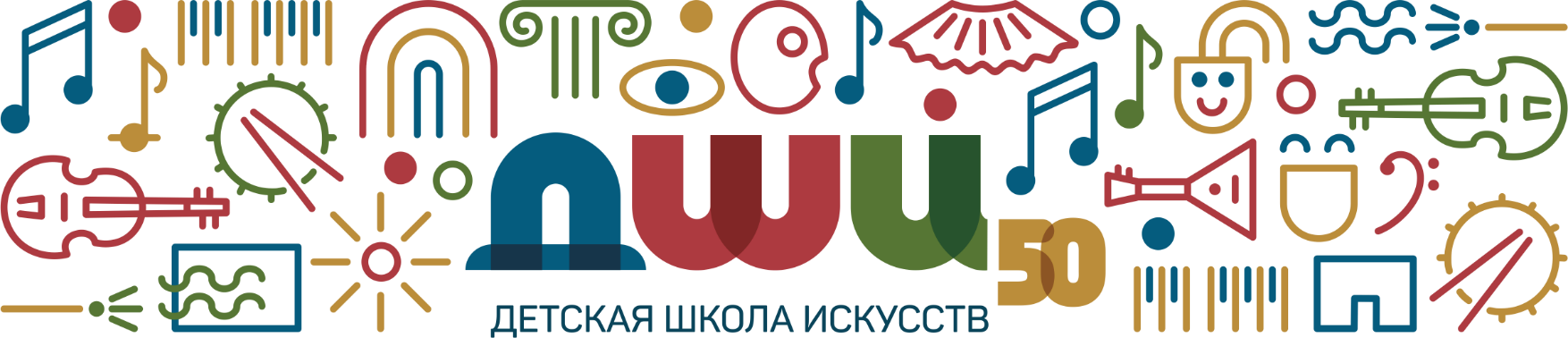 Спасибо за внимание!
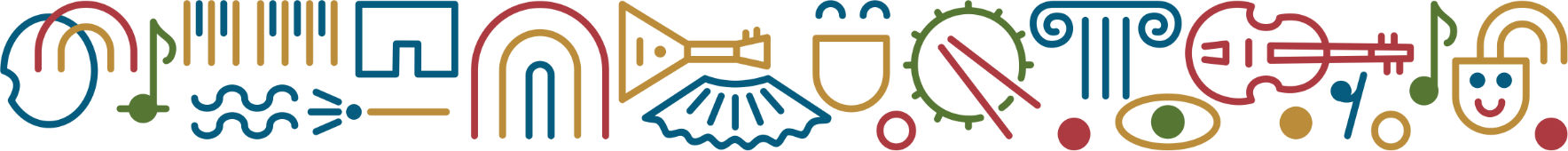